TOÁN 2
Tập 2
Tuần 34
Bài 95: Ôn tập về số và phép tính trong phạm vi 1000 – Tiết 1
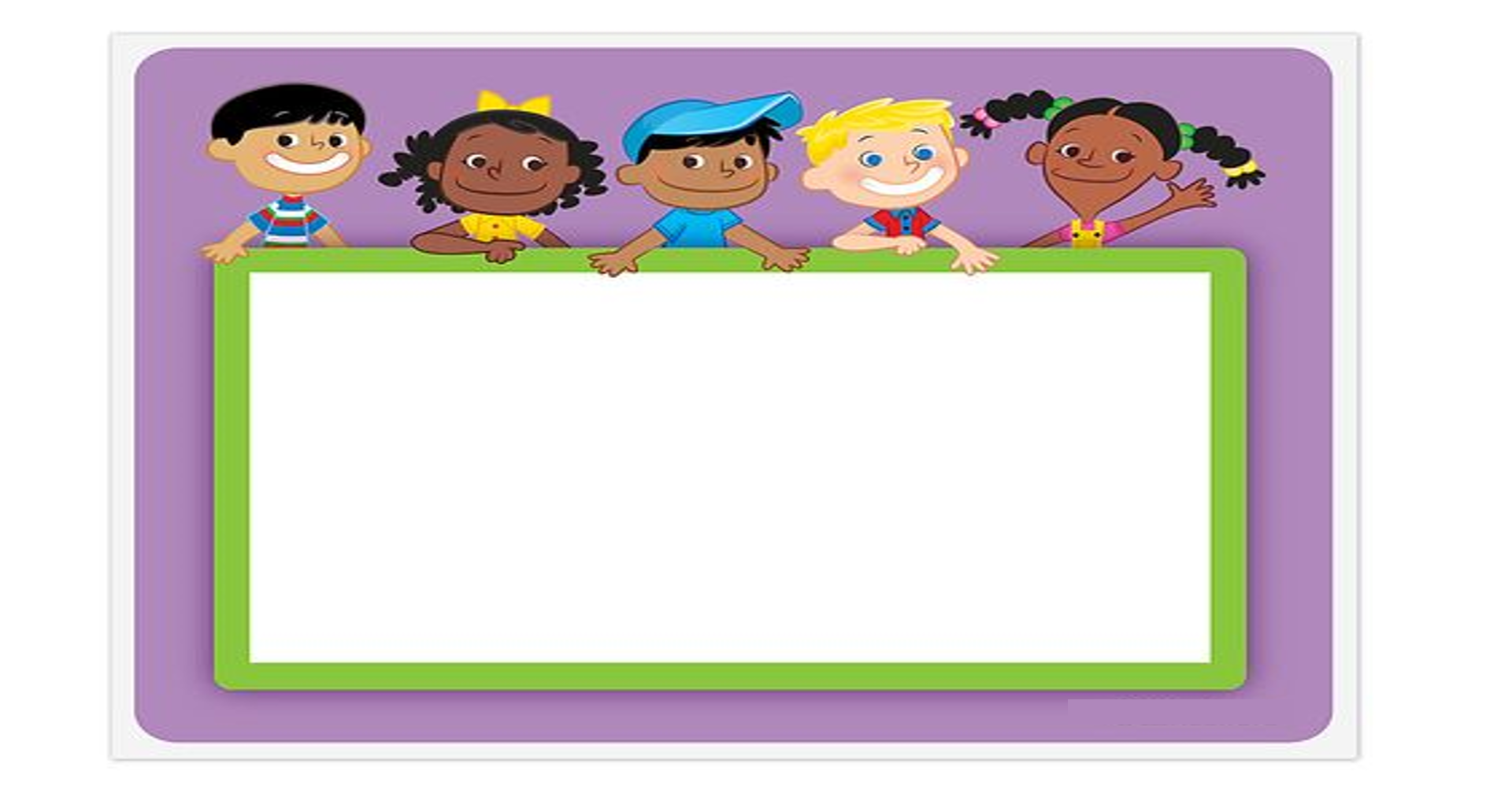 KHỞI ĐỘNG
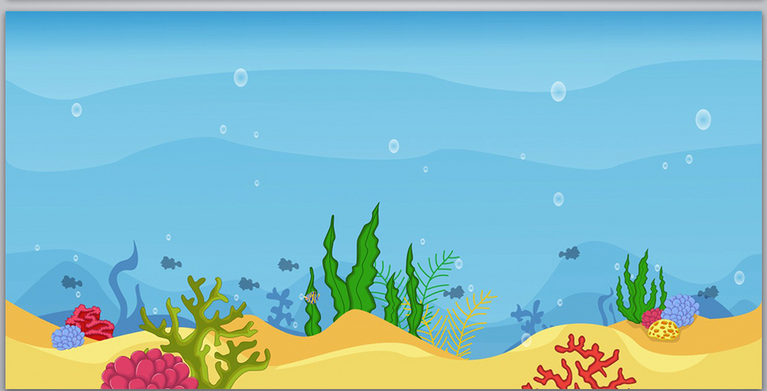 TRÒ CHƠI CÂU CÁ
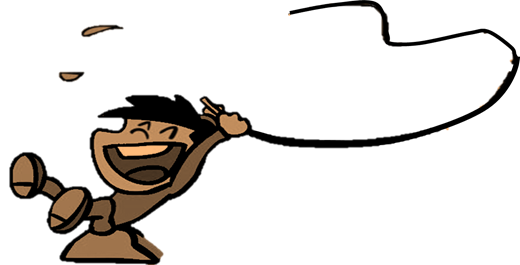 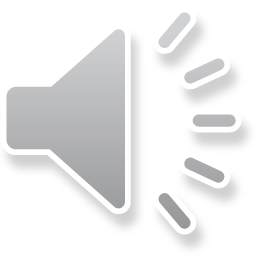 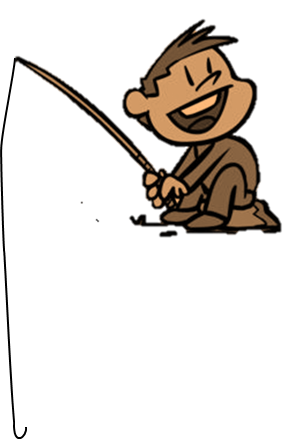 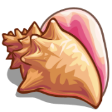 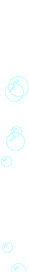 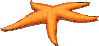 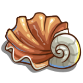 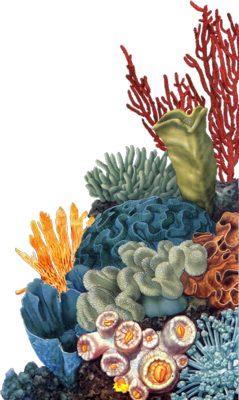 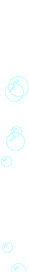 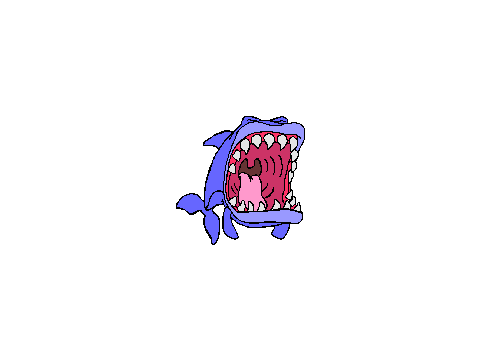 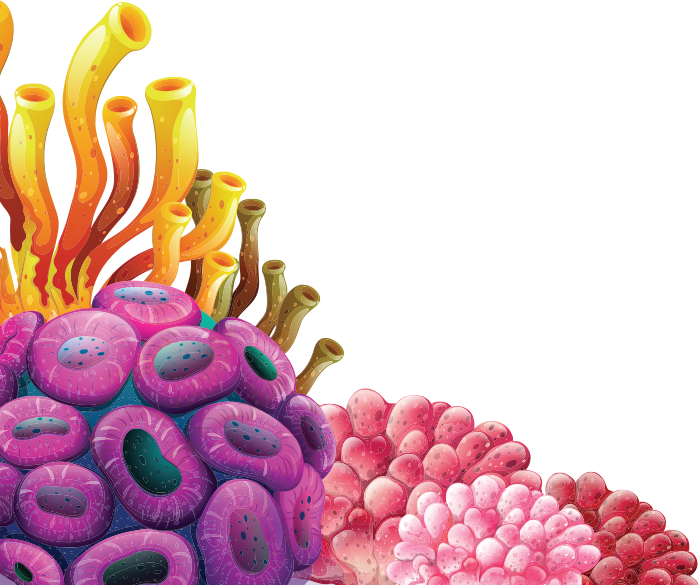 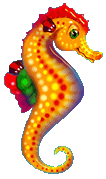 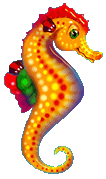 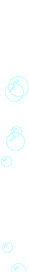 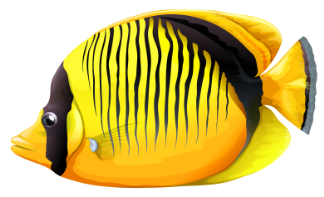 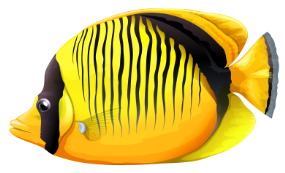 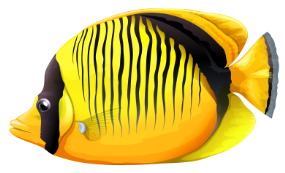 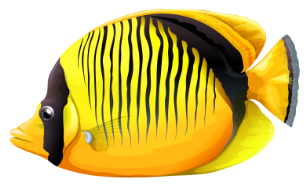 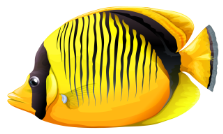 3kg
2
1
4
3
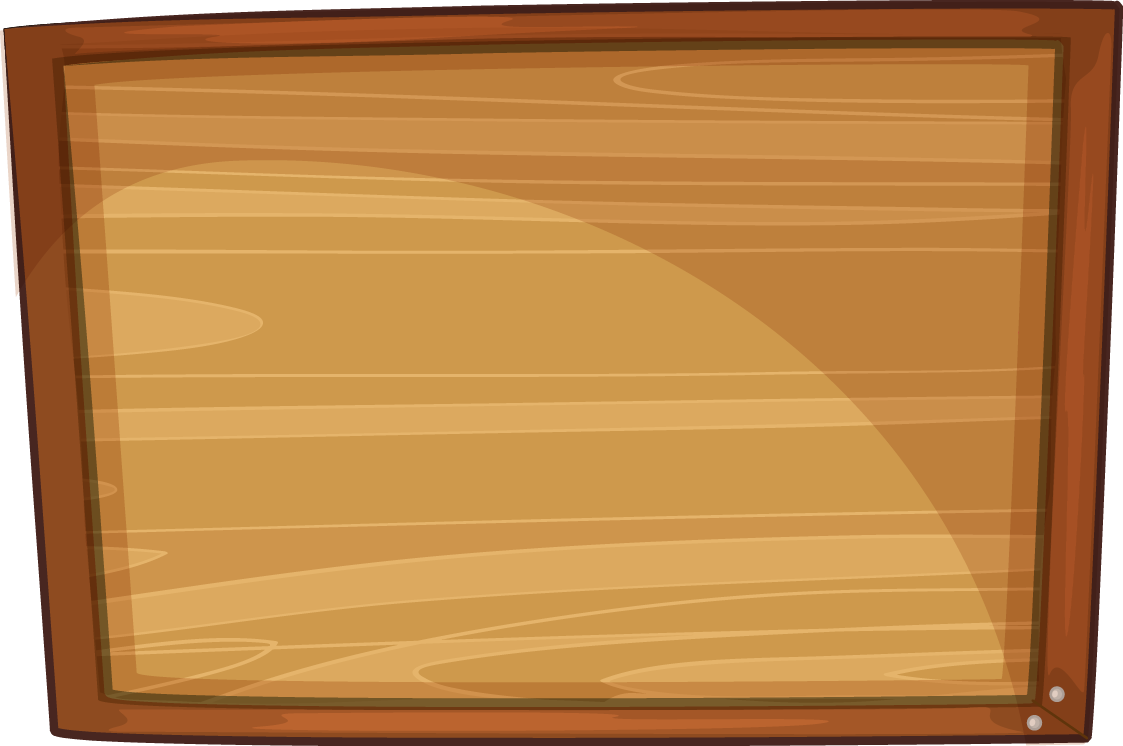 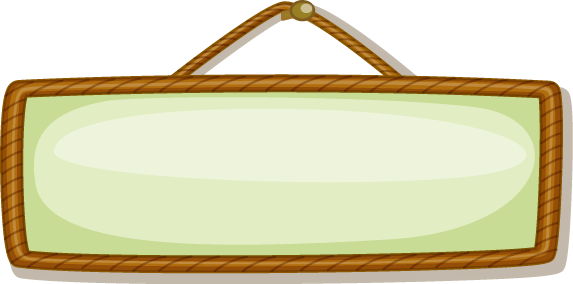 Câu hỏi
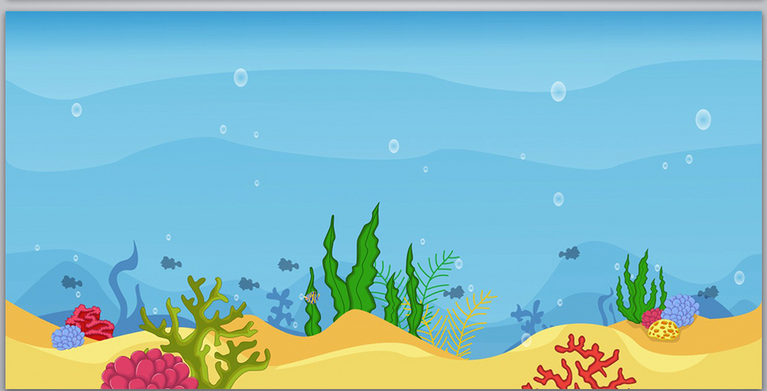 Số?
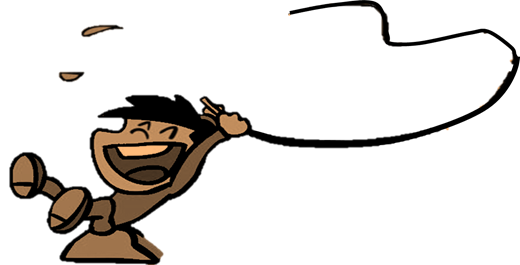 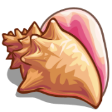 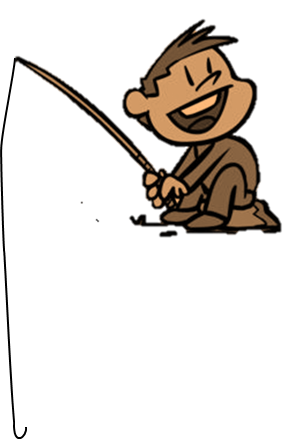 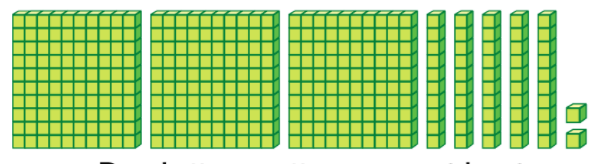 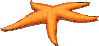 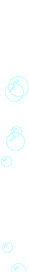 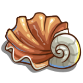 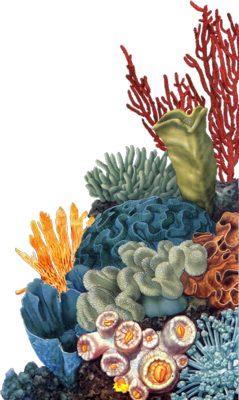 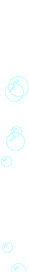 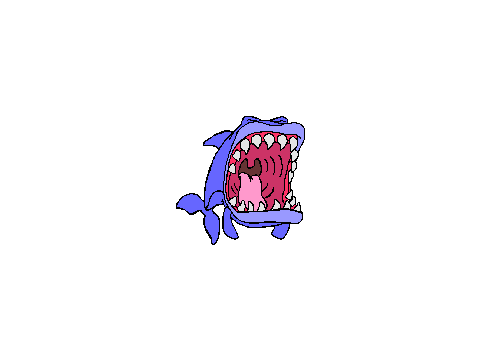 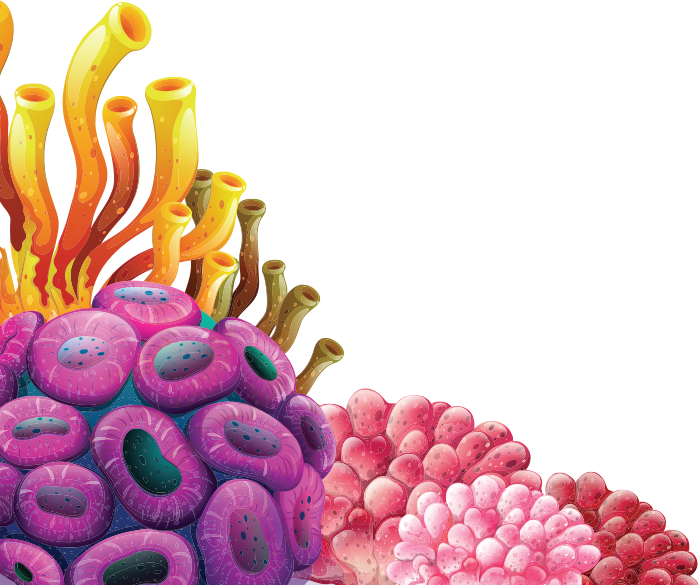 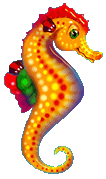 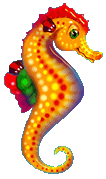 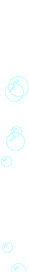 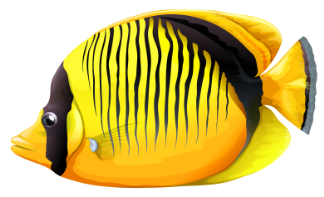 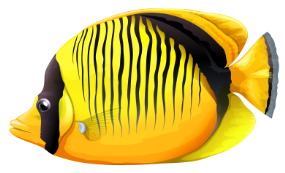 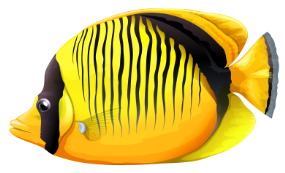 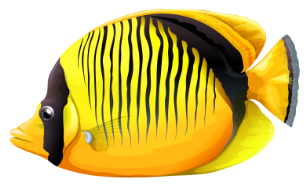 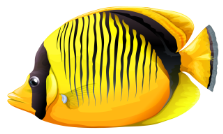 352
532
342
352
350
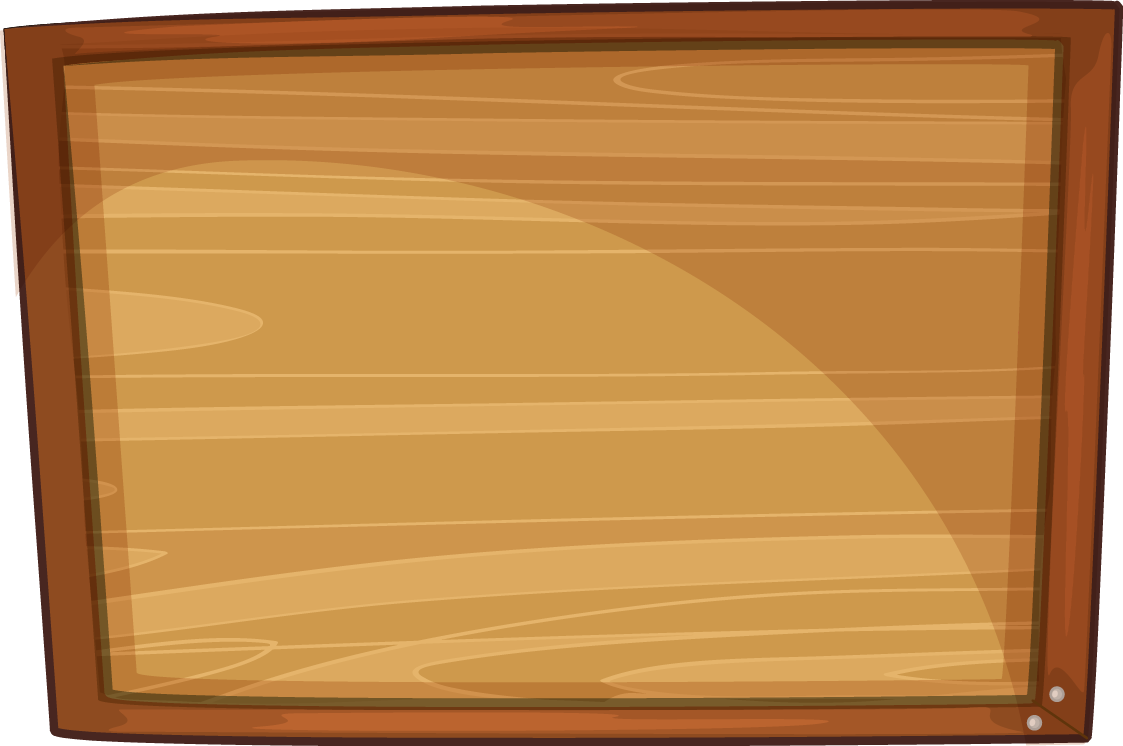 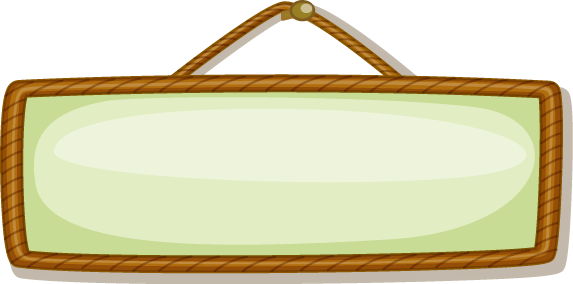 Câu hỏi
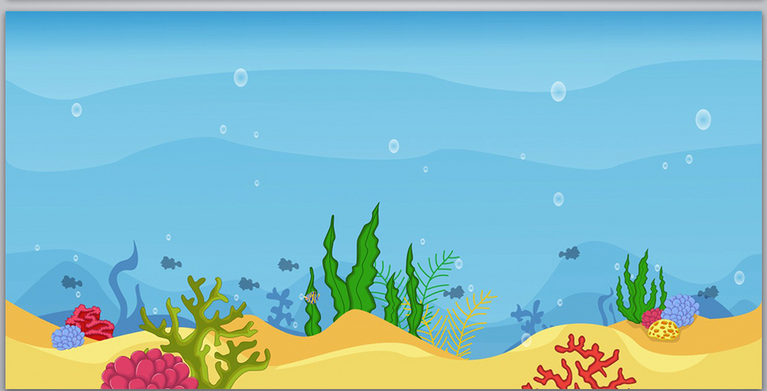 Số?
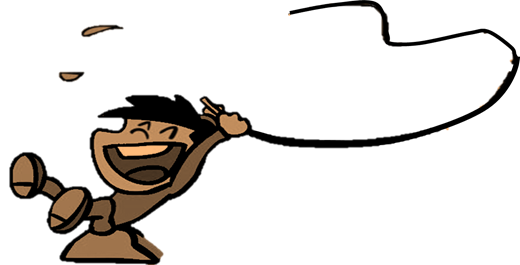 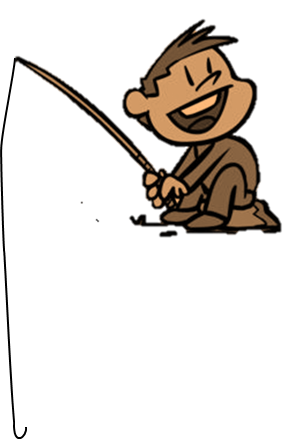 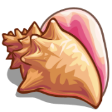 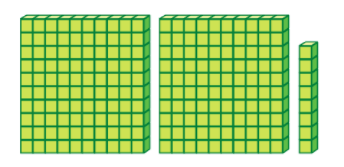 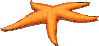 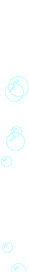 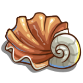 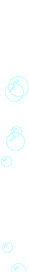 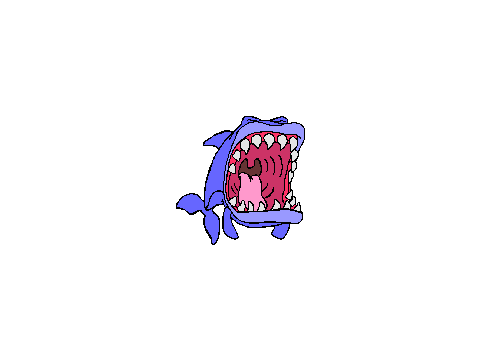 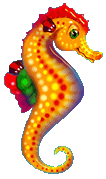 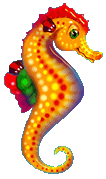 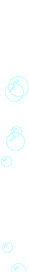 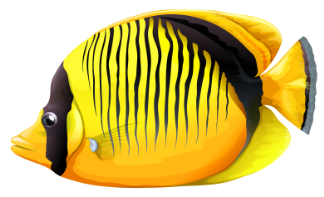 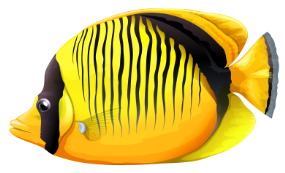 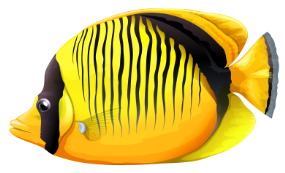 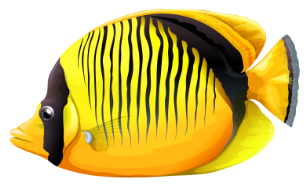 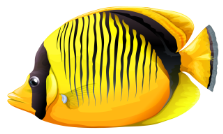 280
288
208
28
280
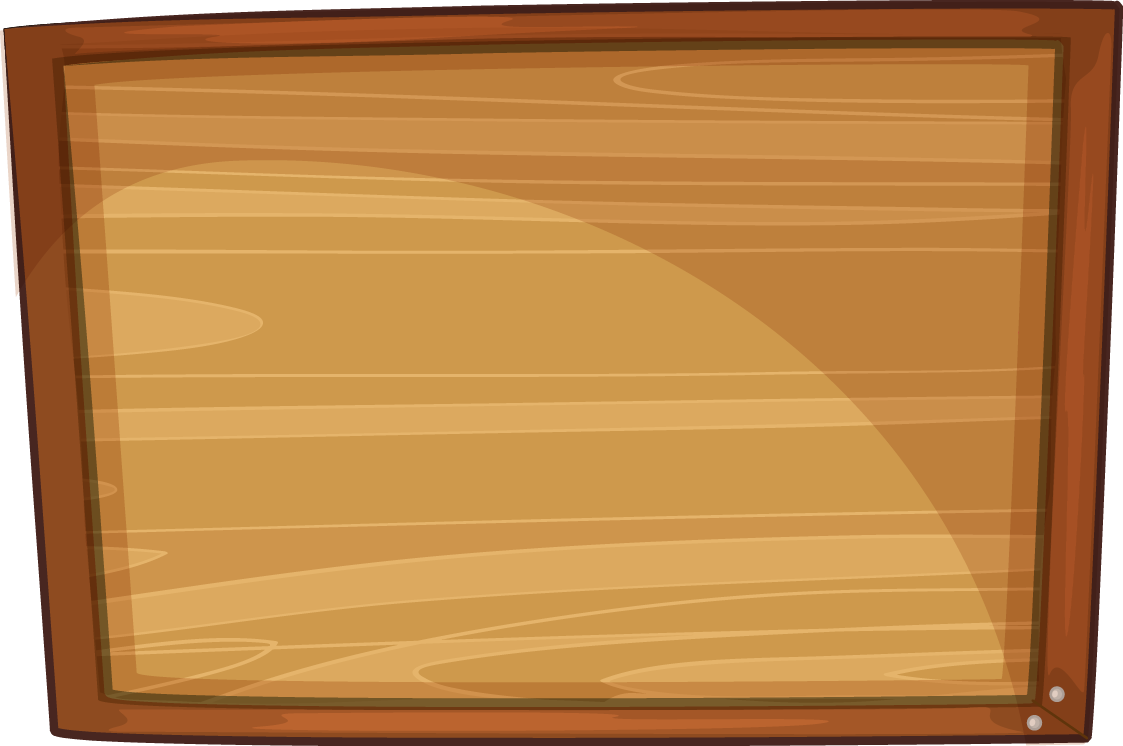 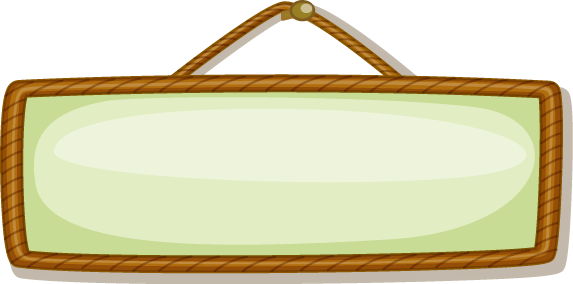 Câu hỏi
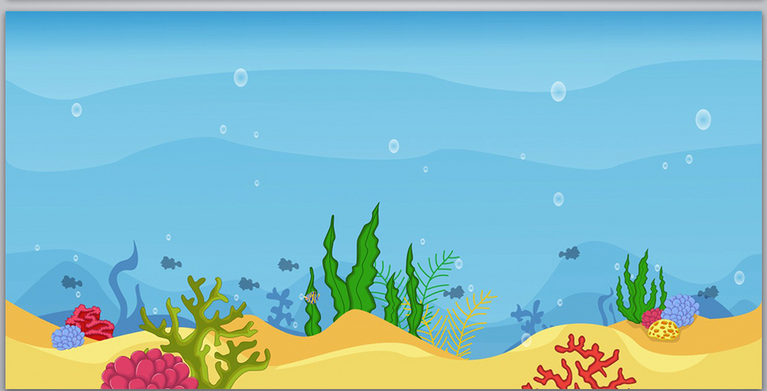 Số?
400 + 80 = ?
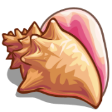 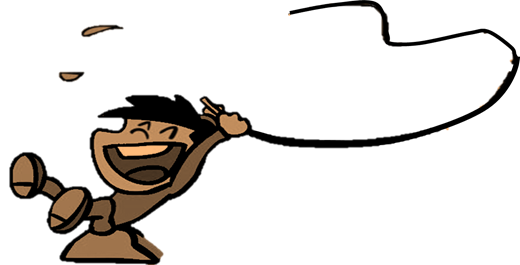 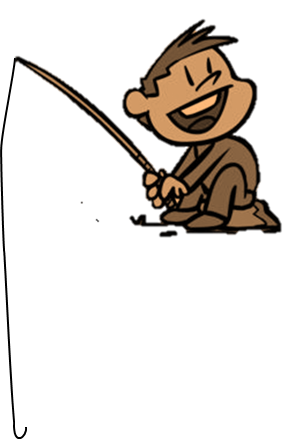 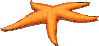 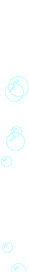 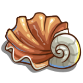 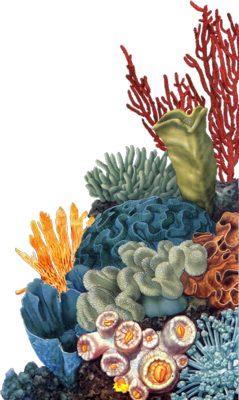 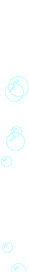 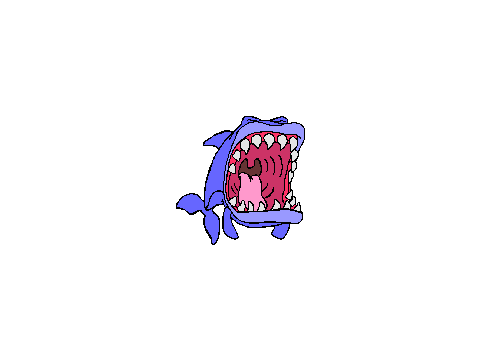 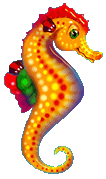 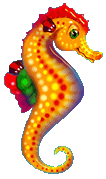 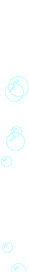 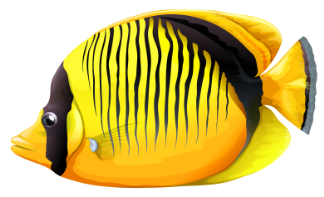 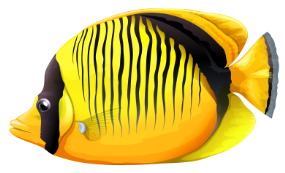 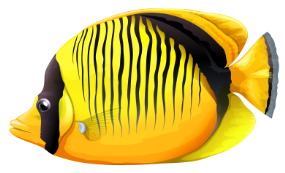 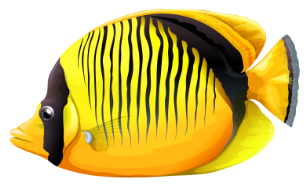 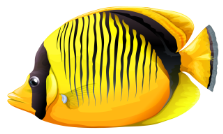 480
48
408
480
840
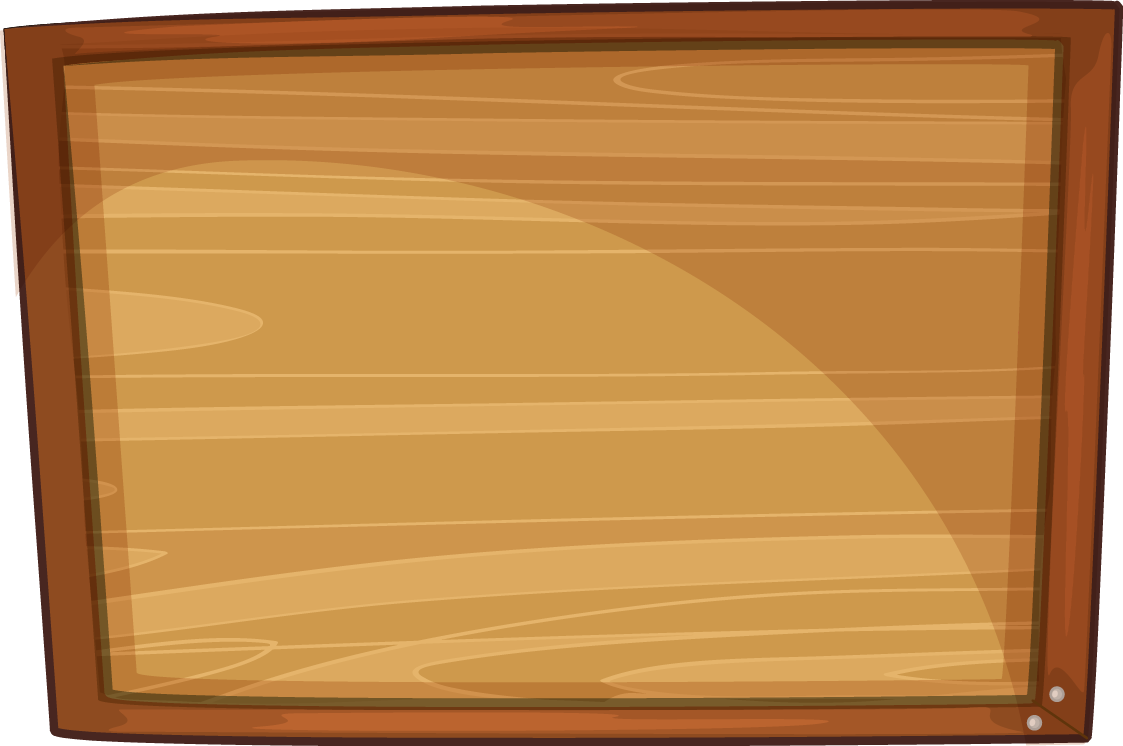 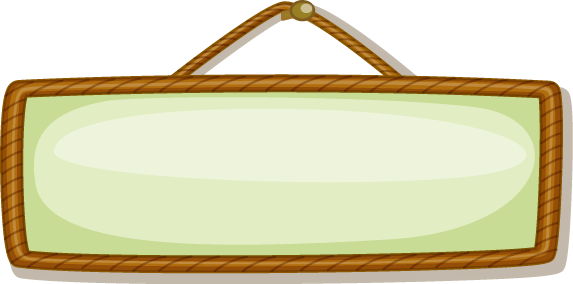 Câu hỏi
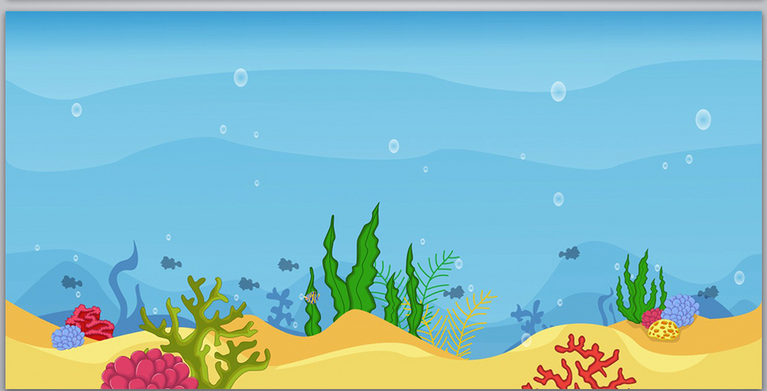 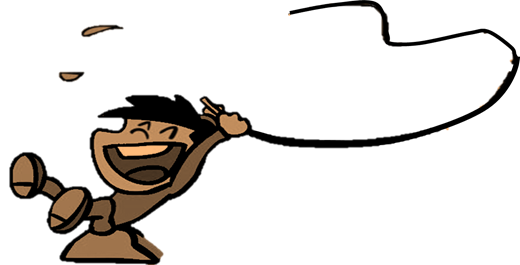 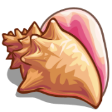 Số gồm 6 trăm, 3 đơn vị
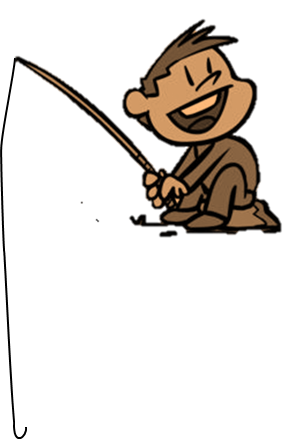 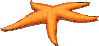 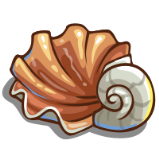 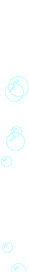 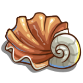 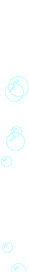 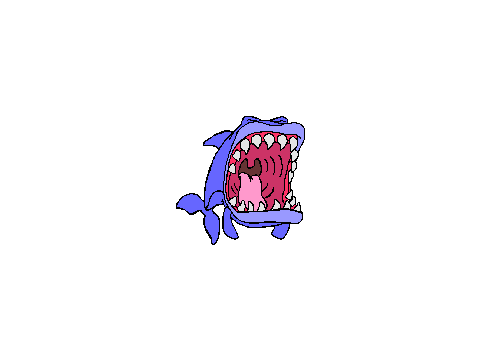 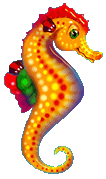 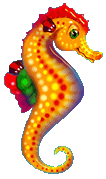 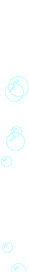 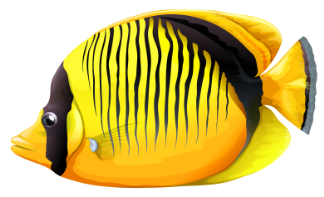 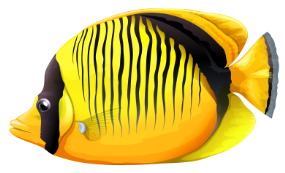 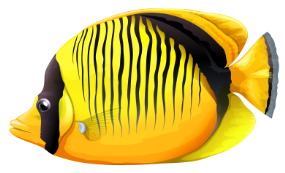 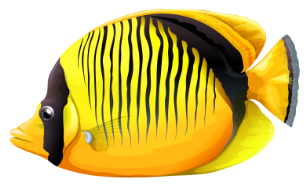 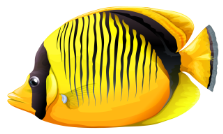 603
63
887
603
787
Cảm ơn các bạn thật nhiều!
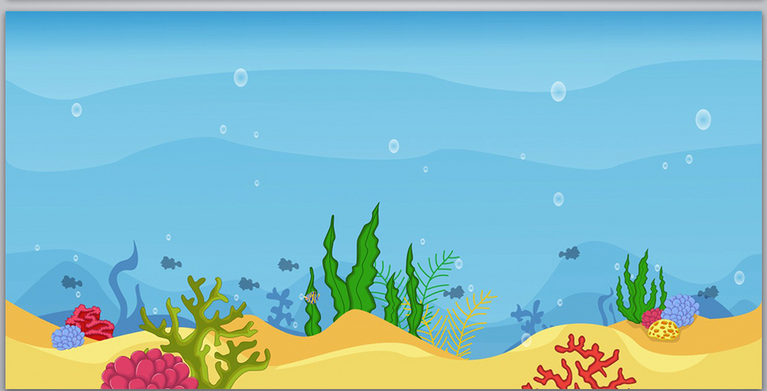 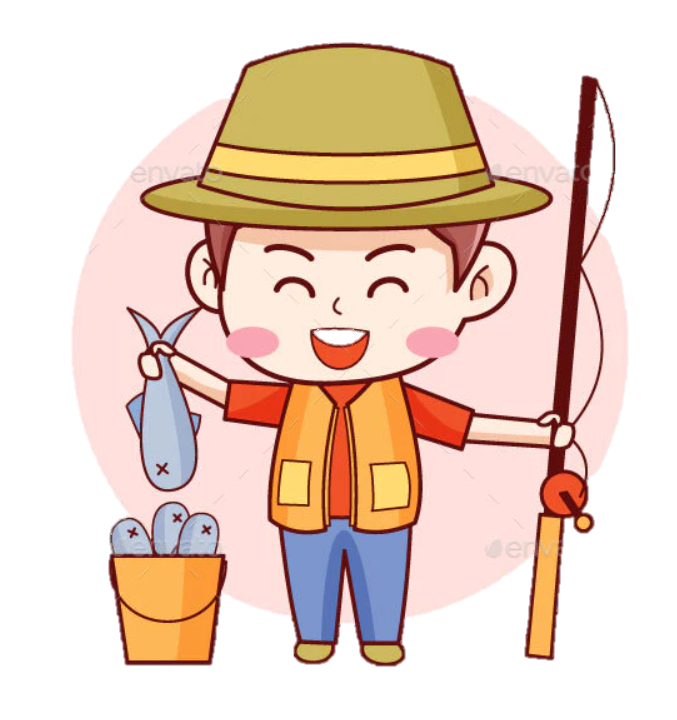 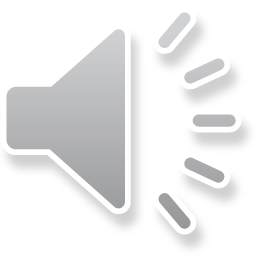 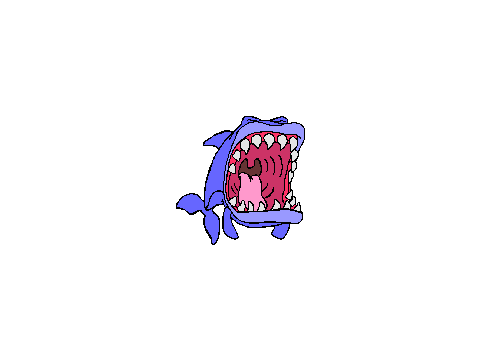 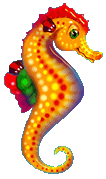 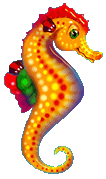 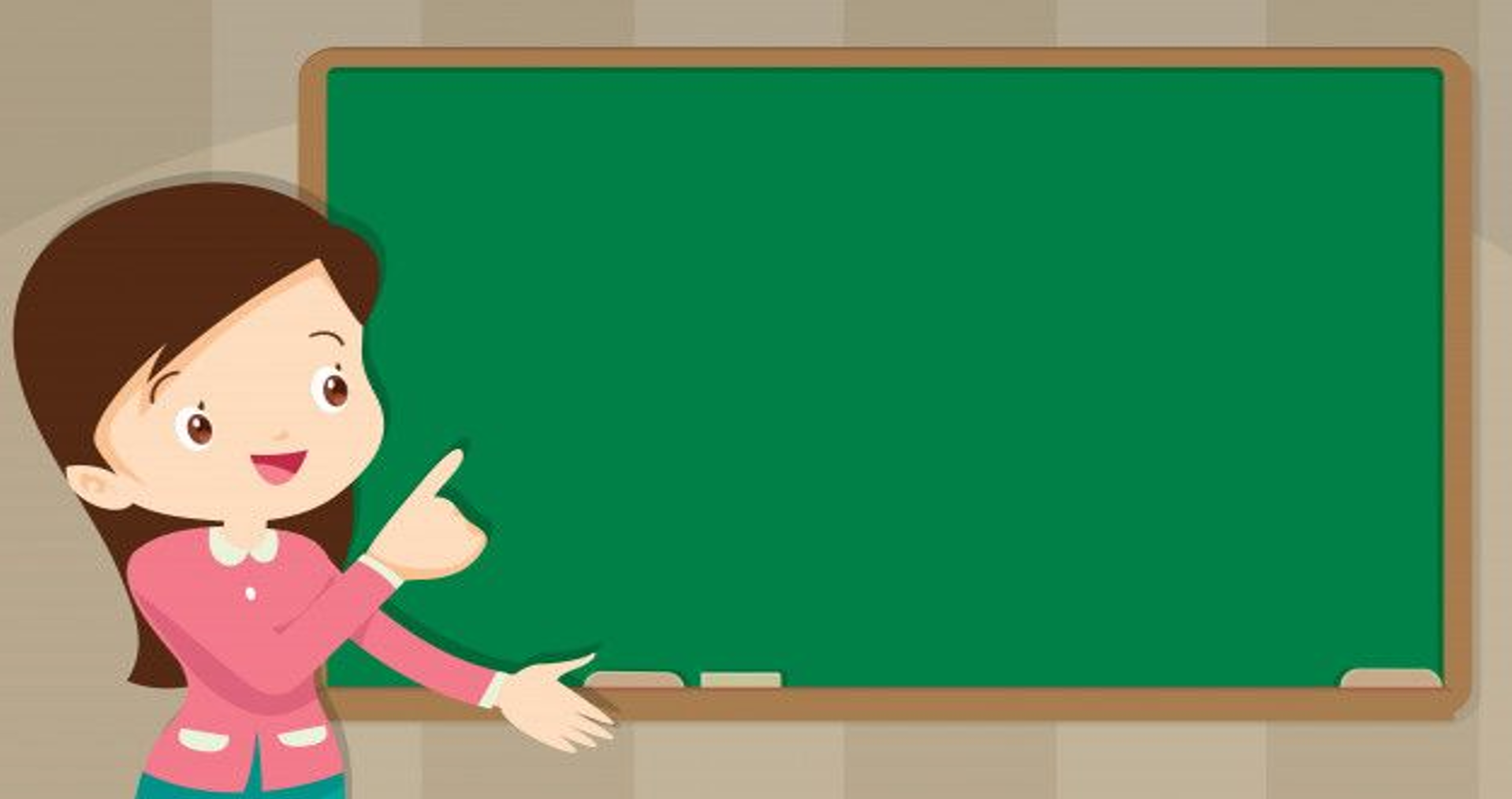 LUYỆN TẬP THỰC HÀNH
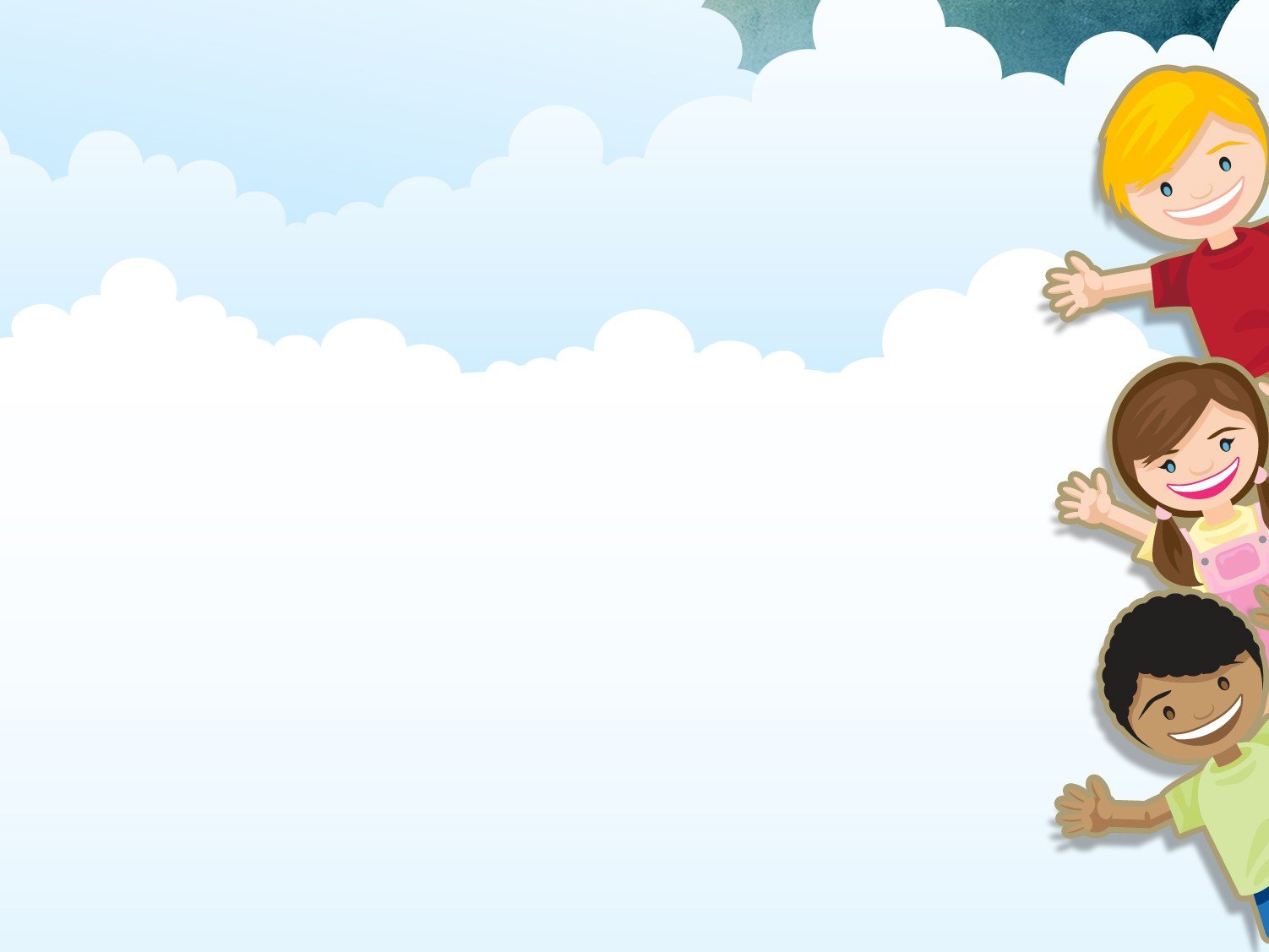 Ghép các thẻ thích hợp:
1
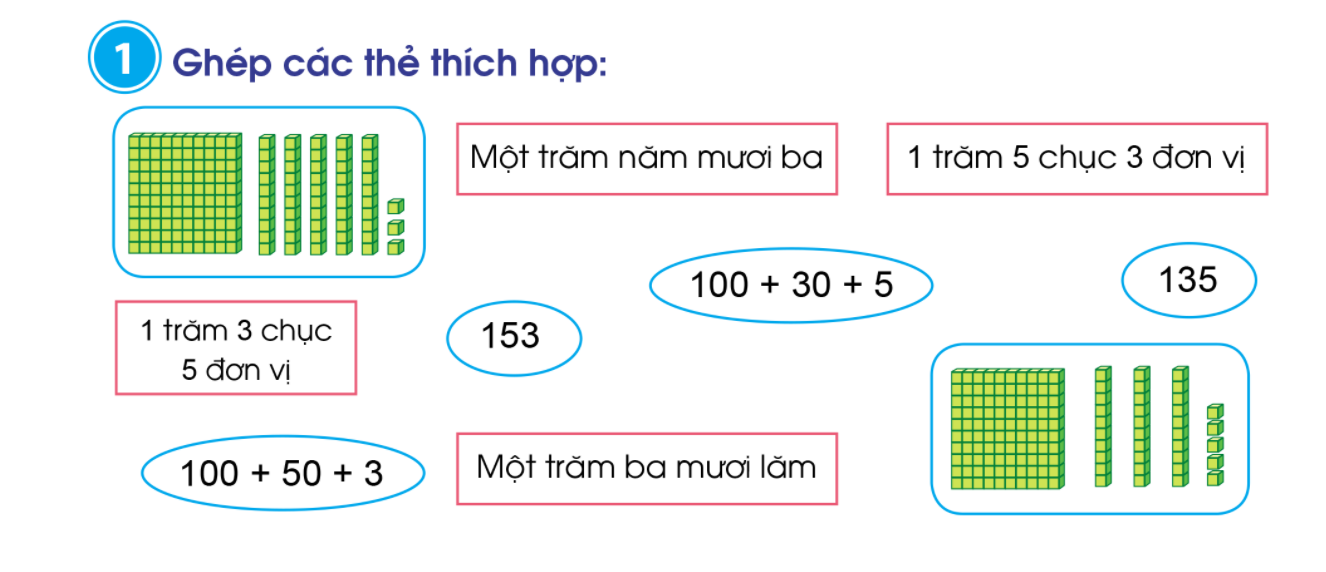 1 trăm 5 chục 3 đơn vị
Một trăm năm mươi ba
1 trăm 3 chục 5 đơn vị
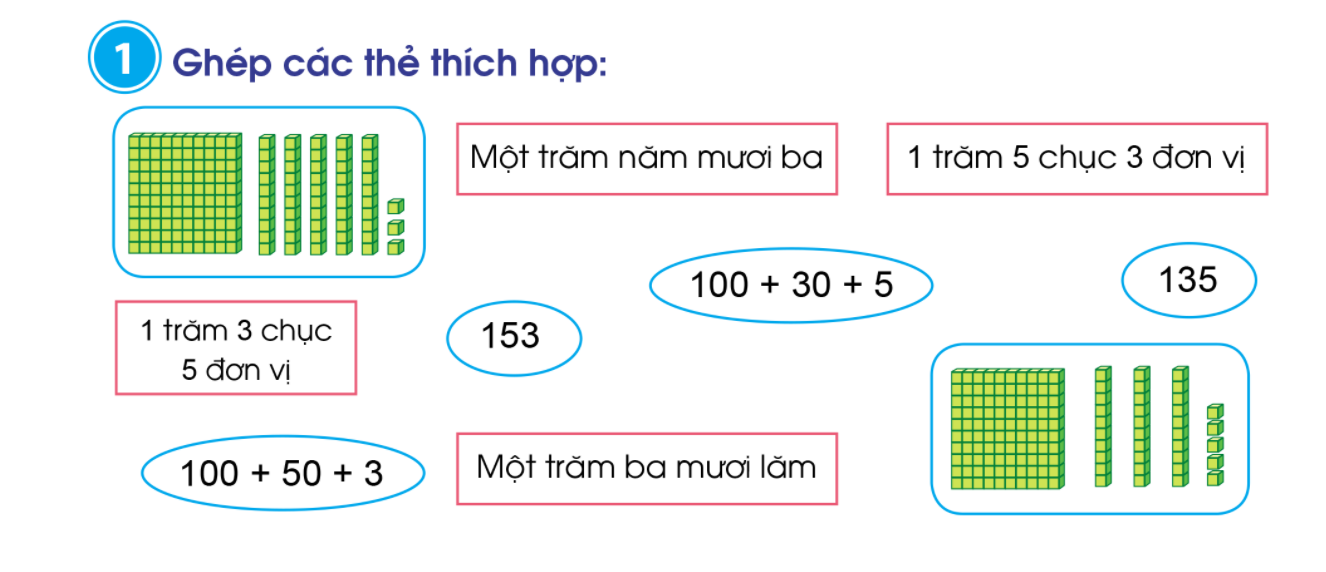 Một trăm ba mươi lăm
153
100 + 50 + 3
100 + 30 + 5
135
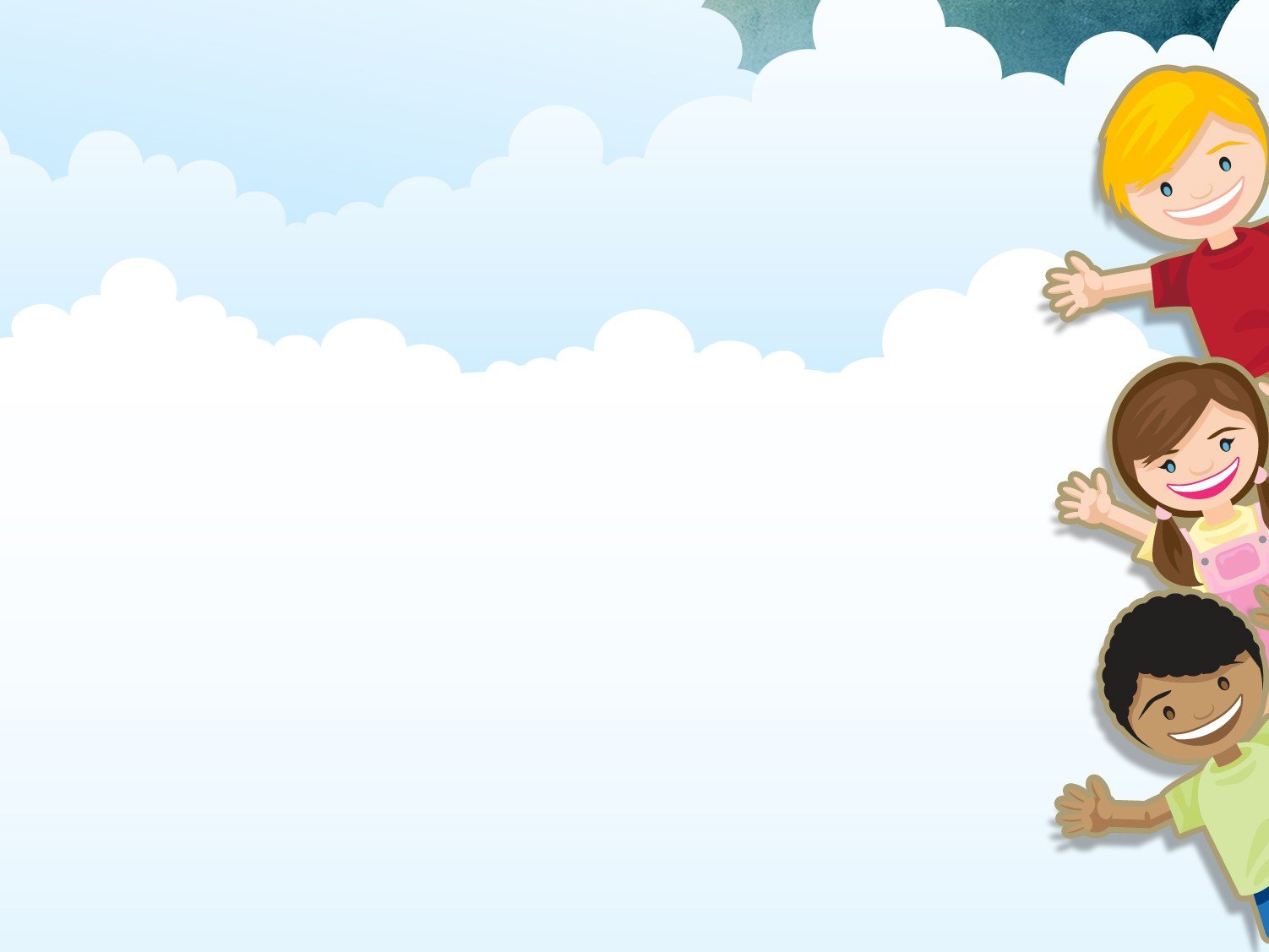 Số?
2
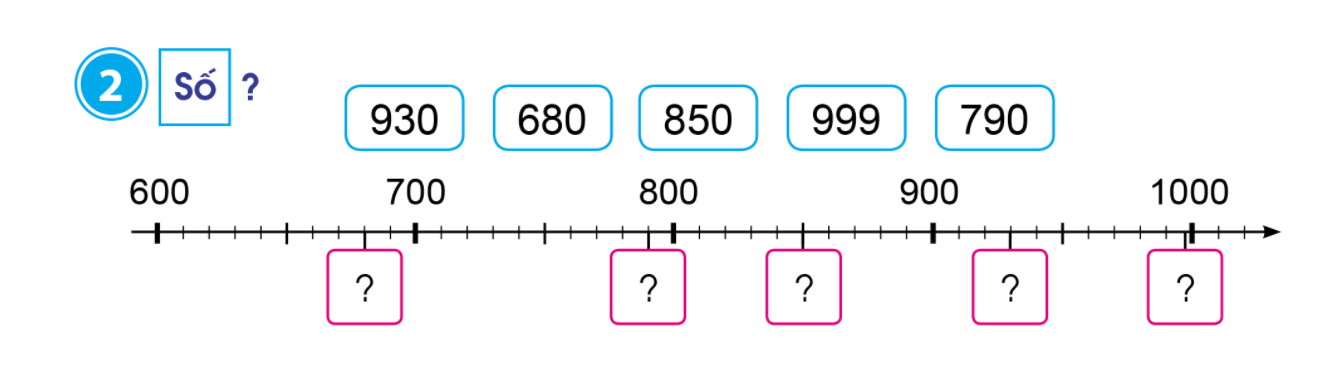 930
850
680
790
999
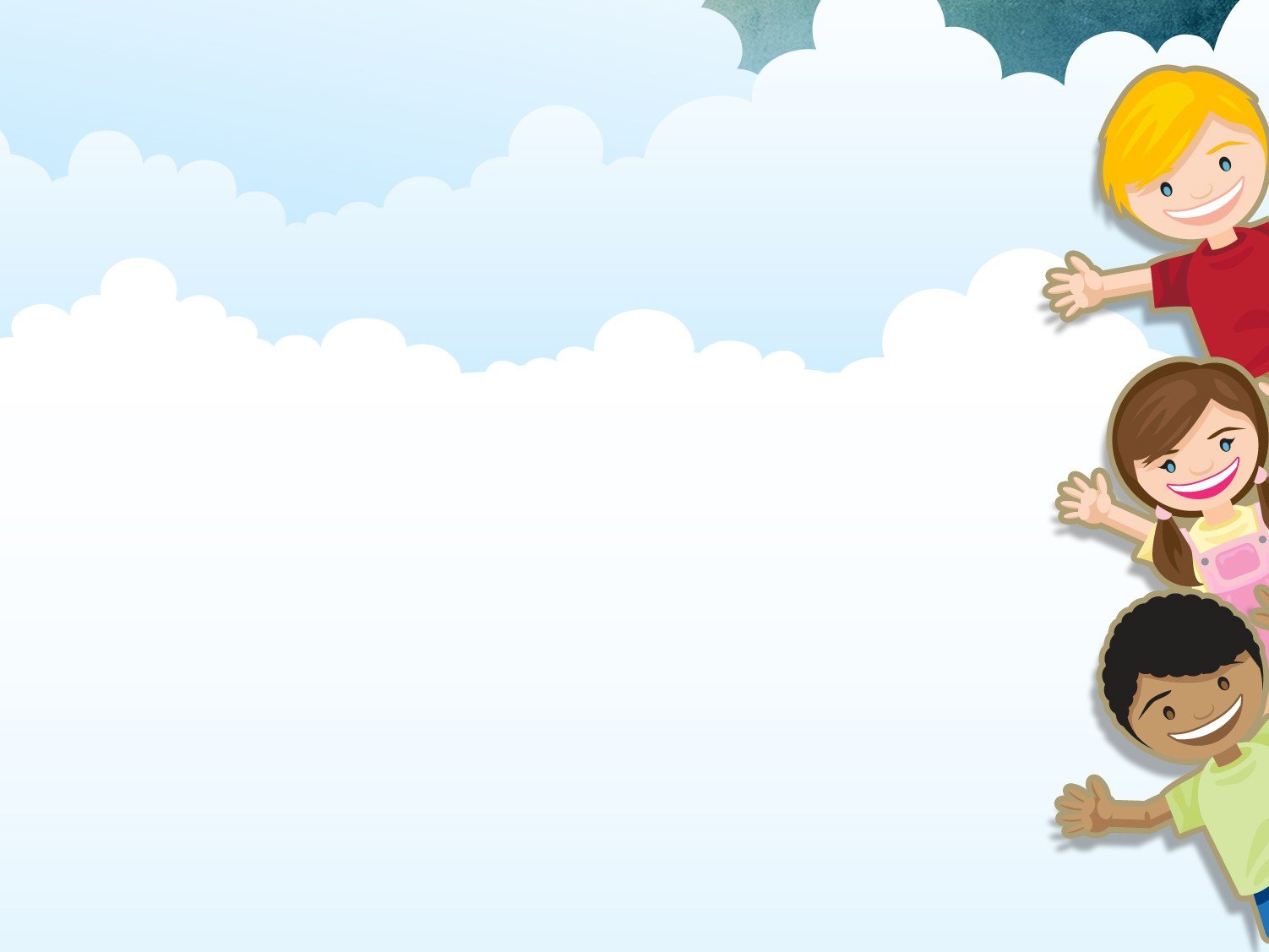 Xem tranh rồi trả lời các câu hỏi:
3
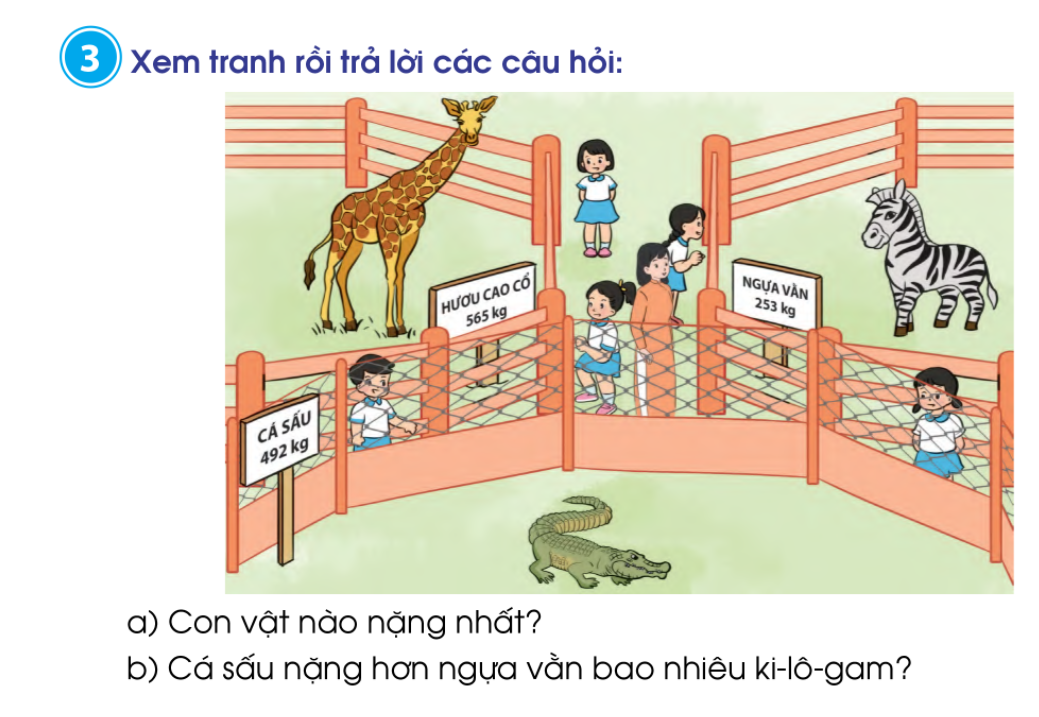 a. Con vật nào nặng nhất?
b. Cá sấu nặng hơn ngựa vằn bao nhiêu ki-lô-gam?
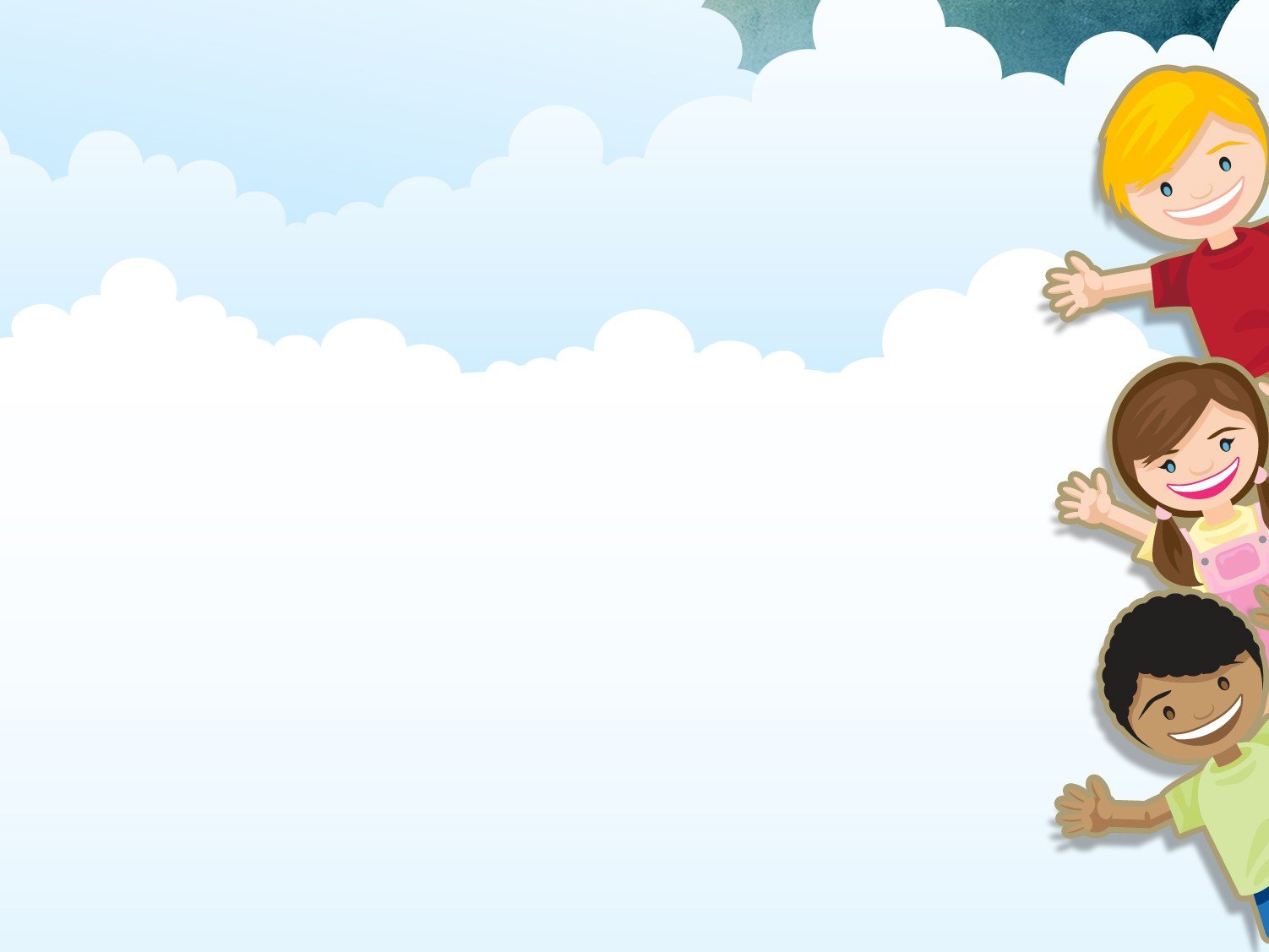 Xem tranh rồi trả lời các câu hỏi:
3
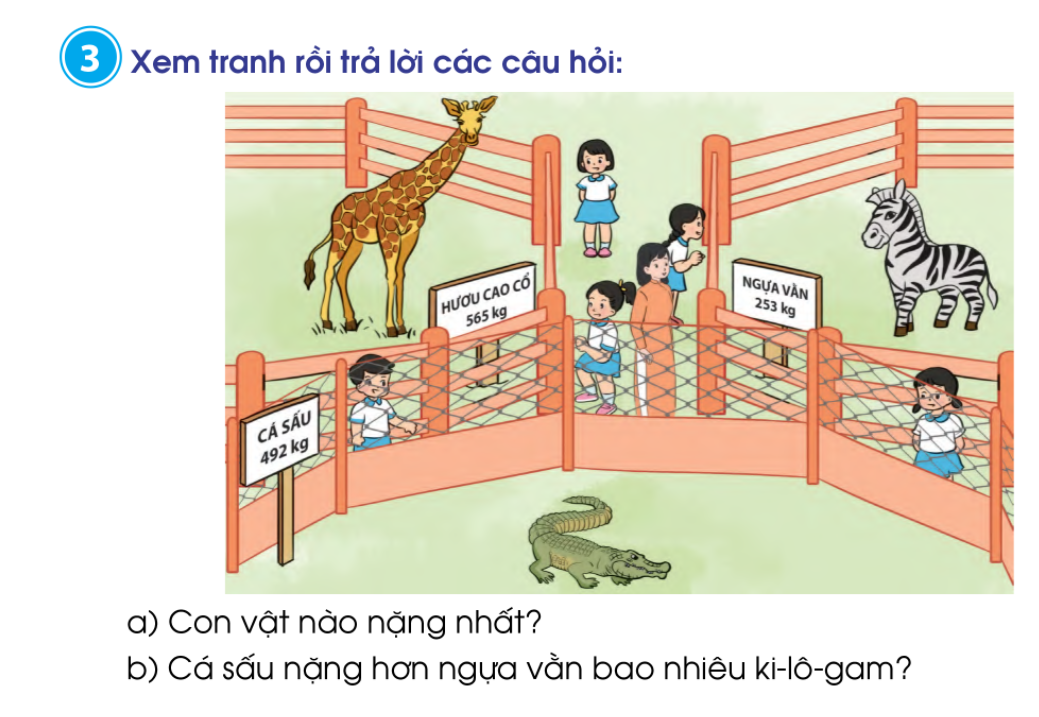 a. Con vật nào nặng nhất?
Con hươu cao cổ nặng nhất: 565 kg
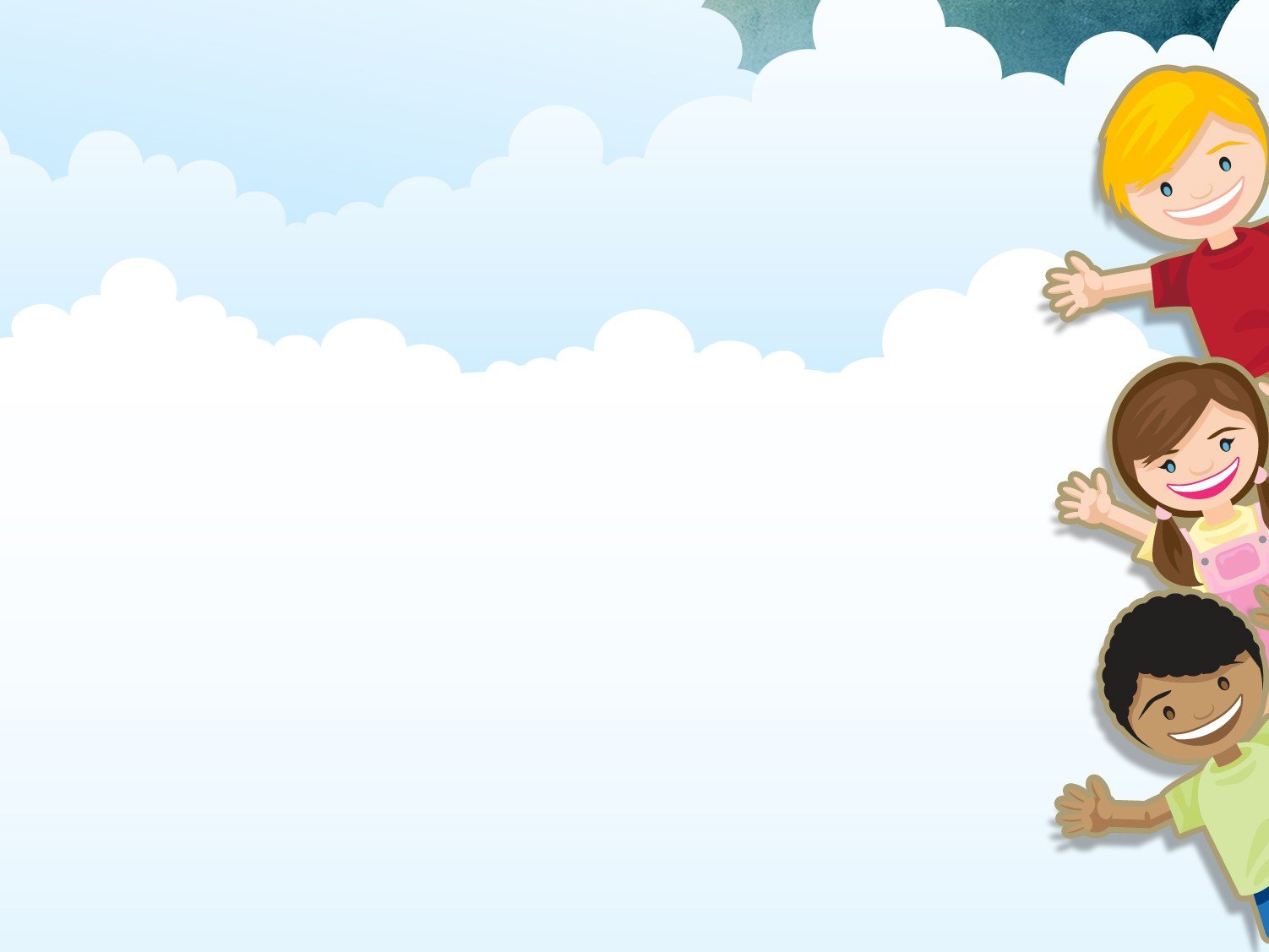 Xem tranh rồi trả lời các câu hỏi:
3
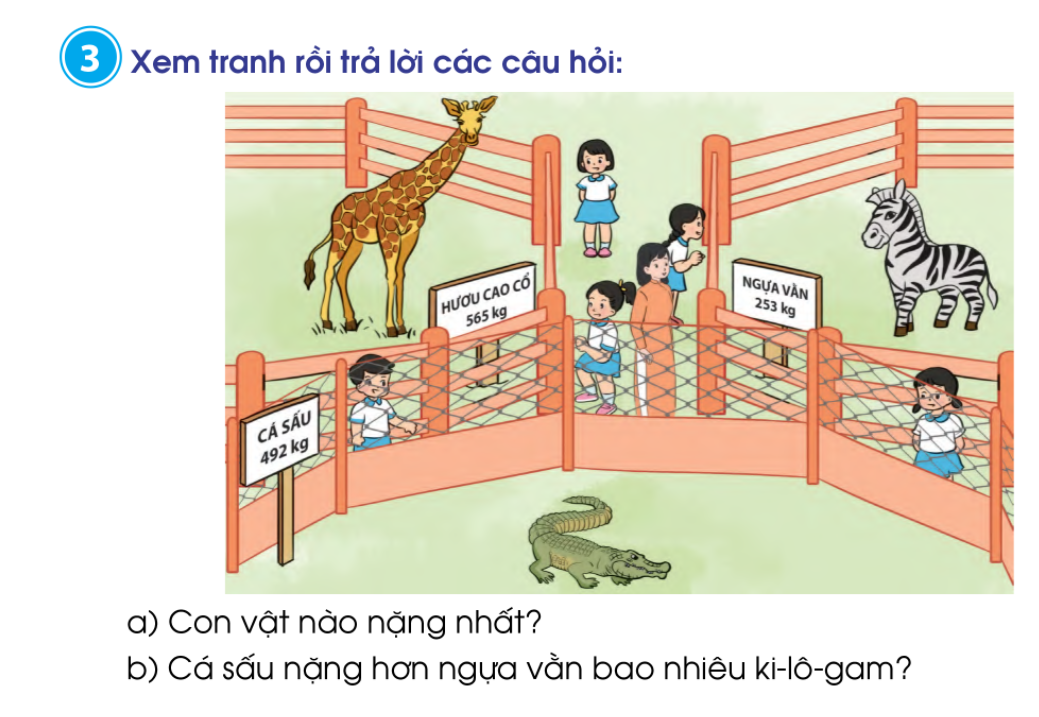 b. Cá sấu nặng hơn ngựa vằn bao nhiêu ki-lô-gam?
Cá sấu nặng hơn ngựa vằn số ki-lô-gam là:
492 – 253 = 239 (kg)
Đáp số: 239 kg.
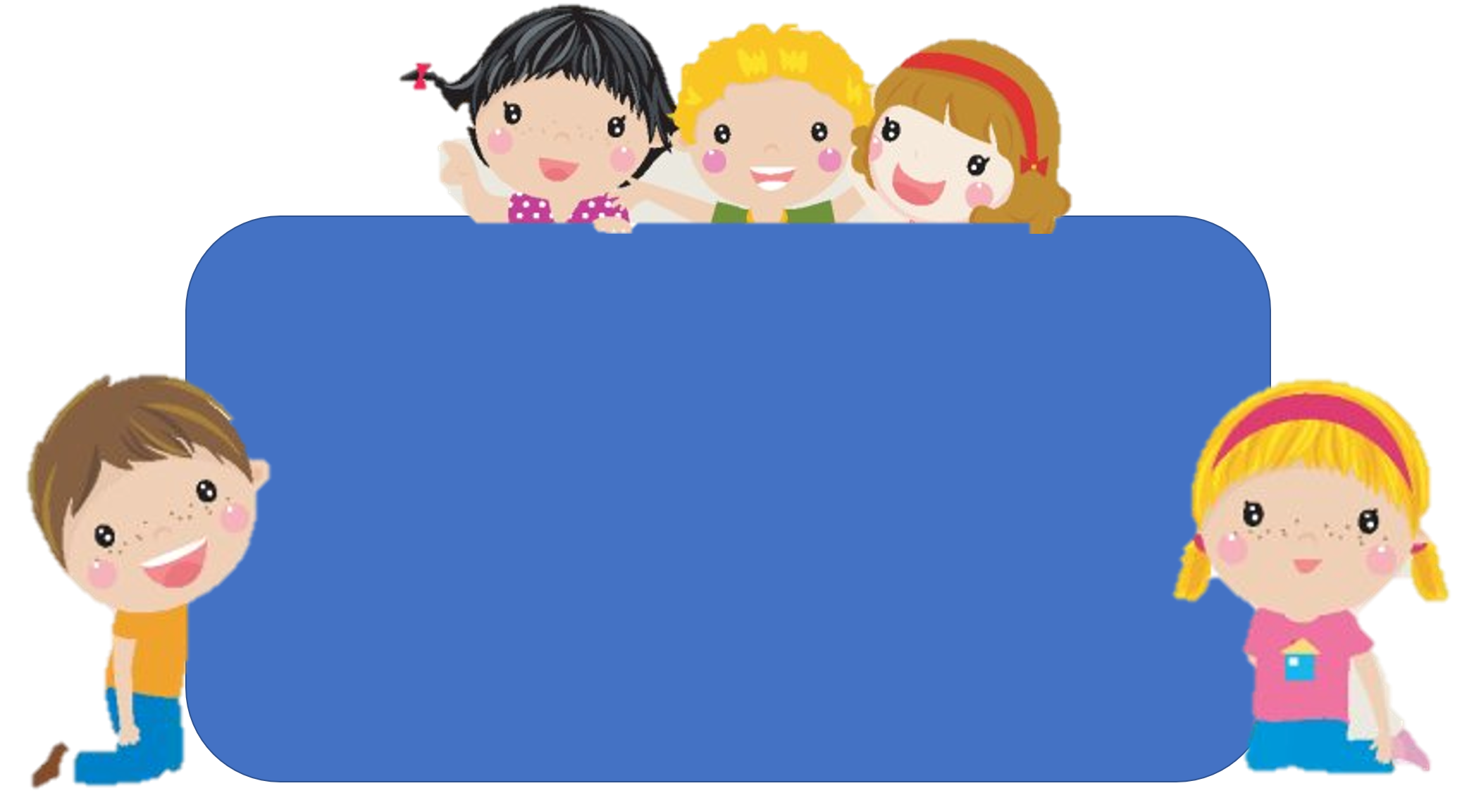 Em hãy chia sẻ những điều học được qua bài này.
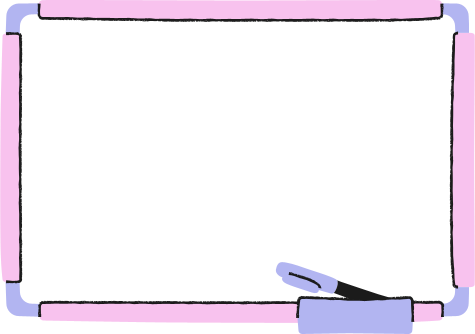 DẶN DÒ